Week 1 cont.
Start Smart
Day 4
Track the print as you read the Daily Warm-up.
Invite children to chime in.
Words in a sentence are separated by spaces.
Point out the spaces between words..
Circle the two question marks.
These sentences ask questions.
Name each capital letter in the Daily Warm-Up
Today we will learn about elephants.
What do you know about elephants?
What would you like to learn?
Have partners say what they know about elephants and what they would like to learn.
I know that elephants _______________________________.
I want to learn ______________________________________.
Concepts of Print
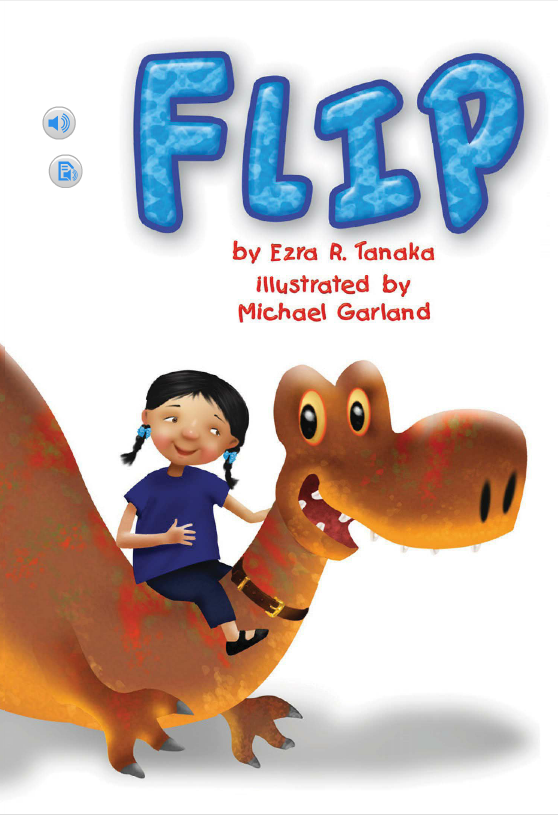 When we read books, we read the left page first. After we read the left page, we read the right page.
Sentences begin with capital letters.
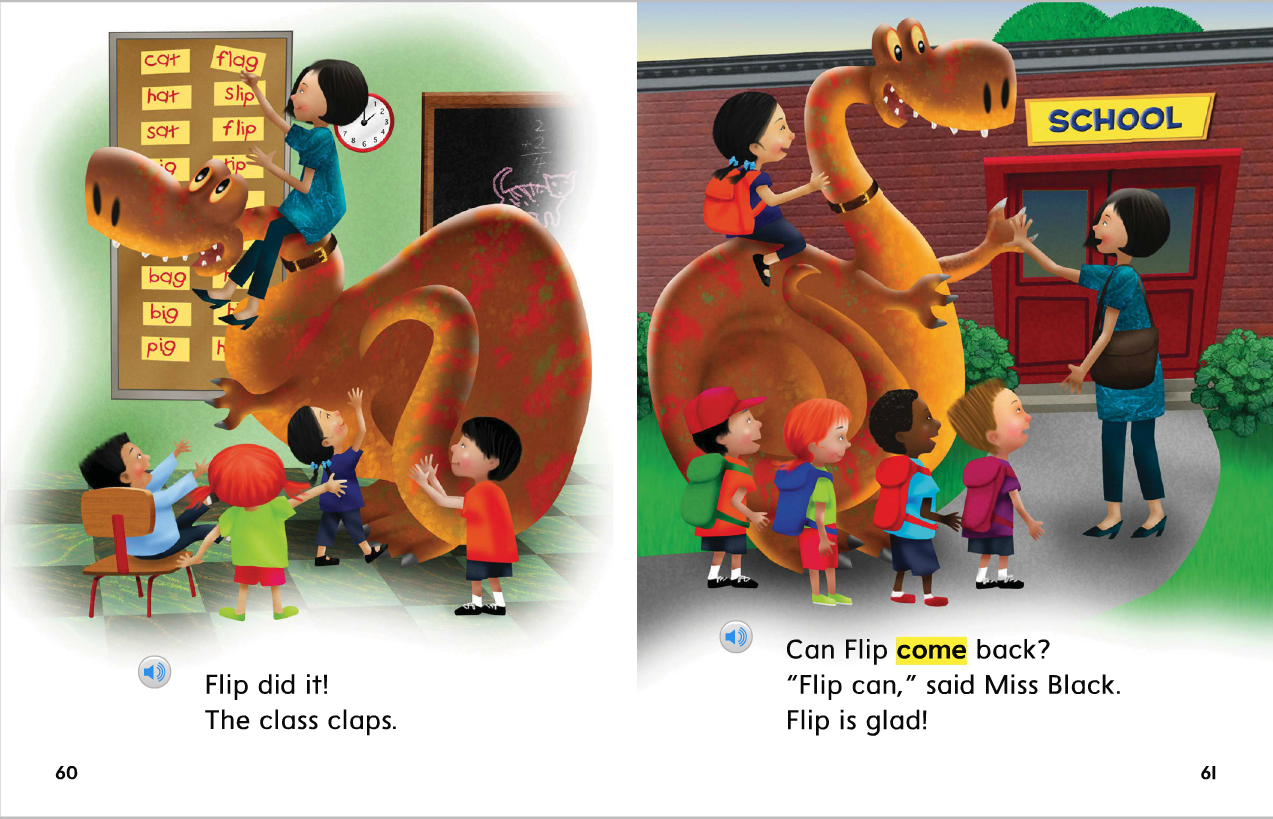 We read the words in sentences from the left to the right and we read sentences from top to bottom on a page.
We read the pages in the front of the book before the end.
Phonological Awareness
Syllable Segmentation
Model: 
	Show children how to segment a word into syllables.
	Then model how to count the syllables in a word.
	
	I am going to say a word.
	Then I will clap the syllables, or word parts, that I hear.
	Remember that each syllable has only one vowel sound.
	Listen: pancake, pan (clap) cake (clap)
	The word pancake has two syllables, or word parts.
	
	Clap the syllables with me as we say the word pancake:
	pan (clap) cake (clap).
	You clapped two times because pancake has two syllables.
Phonological Awareness
Syllable Segmentation
Guided Practice: 
	Have children segment each word into syllables 
	and count the number of syllables in a word.
	
	Listen to these words. Clap the syllables in each word. Count how many 	syllables you hear.


	little			Sunday		funny			book		together

	running		mop			teacher		student	listen

	elephant		tomato		hop			rabbit		animal
Phonics
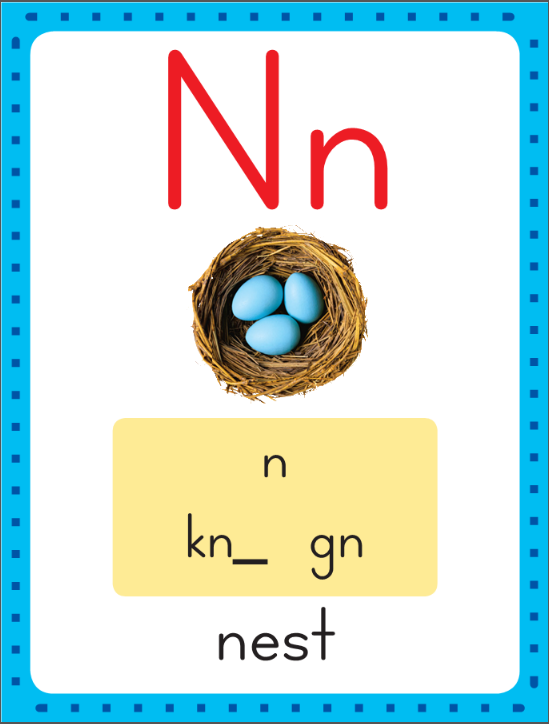 This is the nest sound spelling card. 
The sound is /n/.
The /n/ sound is spelled with the letter n.
Say it with me: /nnn/.
This is the sound at the beginning of the word nest. 
Listen: /nnnest/, nest.
Watch as I write the letter n. I will say /n/ as I write the letter several times.
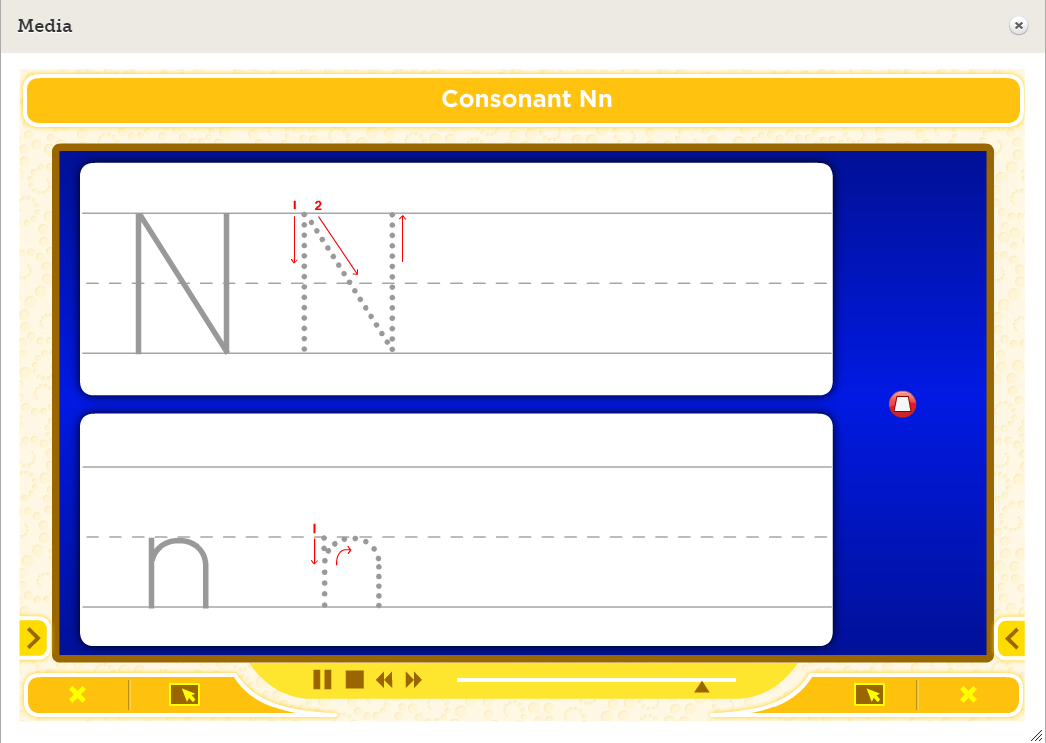 Phonics
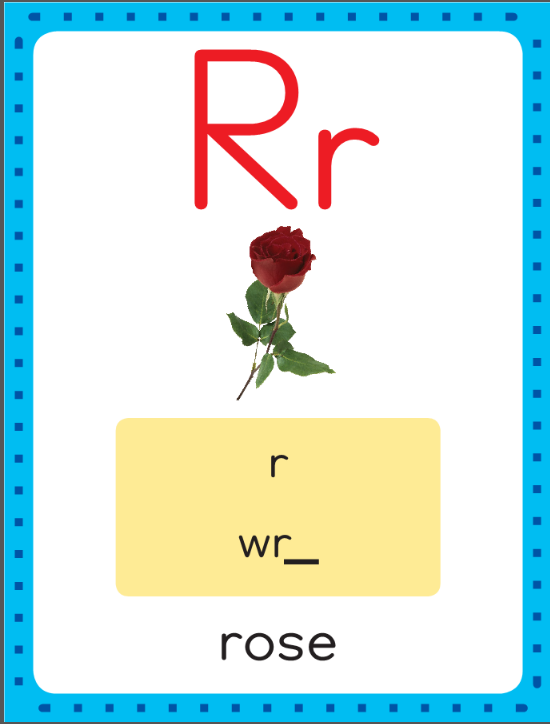 This is the rose sound spelling card. 
The sound is /r/.
The /r/ sound is spelled with the letter r.
Say it with me: /rrr/.
This is the sound at the beginning of the word rose. 
Listen: /rrroz/, rose.
Watch as I write the letter r. I will say /r/ as I write the letter several times.
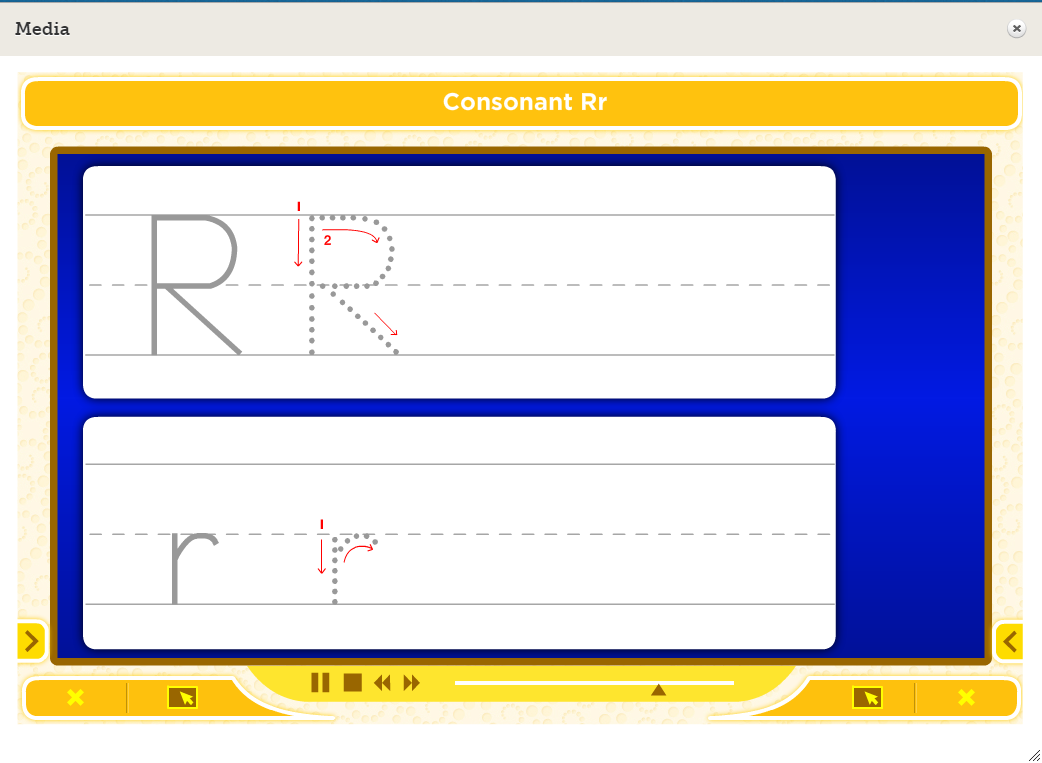 Now do it with me. Say /n/ as I write the letter n. Say /r/ as I write the letter r. This time, write the letter n five times as you say the /n/ sound. Write the letter r five times as you say /r/.
n   n   n   n   n
r    r    r    r    r
Build Fluency: Sound Spellings
a
Each day you will review the sound-spellings you have learned as a warm-up.
Chorally say each sound. Repeat and vary the pace.
m
n
p
r
s
t
Blend Words with /n/ n, /r/ r
r
Model:
Sound
Blend Words with /n/ n, /r/ r
r
a
Model:
Sound
Blend
Blend Words with /n/ n, /r/ r
r
a
n
Model:
Sound
Blend
Blend Words with /n/ n, /r/ r
r
a
n
Model:
Word
Blend Words with /n/ n, /r/ r
n
Model:
Sound
Blend Words with /n/ n, /r/ r
n
a
Model:
Sound
Blend
Blend Words with /n/ n, /r/ r
n
a
p
Model:
Sound
Blend
Blend Words with /n/ n, /r/ r
n
a
p
Model:
Word
Blend Words with /n/ n, /r/ r
r
Model:
Sound
Blend Words with /n/ n, /r/ r
r
a
Model:
Sound
Blend
Blend Words with /n/ n, /r/ r
r
a
t
Model:
Sound
Blend
Blend Words with /n/ n, /r/ r
r
a
t
Model:
Word
Blend Words with /n/ n, /r/ r
m
Model:
Sound
Blend Words with /n/ n, /r/ r
m
a
Model:
Sound
Blend
Blend Words with /n/ n, /r/ r
m
a
n
Model:
Sound
Blend
Blend Words with /n/ n, /r/ r
m
a
n
Model:
Word
a
an
an   m
an   ma
an   man
an   man 	r
an   man 	ra
an   man 	ran
an   man 	ran    p
an   man 	ran    pa
an   man 	ran    pan
an   man 	ran    pan

 a
an   man 	ran    pan

 at
an   man 	ran    pan

 at    r
an   man 	ran    pan

 at    ra
an   man 	ran    pan

 at    rat
an   man 	ran    pan

 at    rat     P
an   man 	ran    pan

 at    rat     Pa
an   man 	ran    pan

 at    rat     Pat
an   man 	ran    pan

 at    rat     Pat    N
an   man 	ran    pan

 at    rat     Pat    Na
an   man 	ran    pan

 at    rat     Pat    Nat
a
am
am   r
am   ra
am   ram
am   ram P
am   ram Pa
am   ram Pam
am   ram Pam S
am   ram Pam Sa
am   ram Pam Sam
am   ram Pam Sam

m
am   ram Pam Sam

ma
am   ram Pam Sam

map
am   ram Pam Sam

map  r
am   ram Pam Sam

map  ra
am   ram Pam Sam

map  rap
am   ram Pam Sam

map  rap  n
am   ram Pam Sam

map  rap  na
am   ram Pam Sam

map  rap  nap
am   ram Pam Sam

map  rap  nap  t
am   ram Pam Sam

map  rap  nap  ta
am   ram Pam Sam

map  rap  nap  tap
Sam
Sam  ran.
Sam  ran.

 I
Sam  ran.

 I  can
Sam  ran.

 I  can  nap.
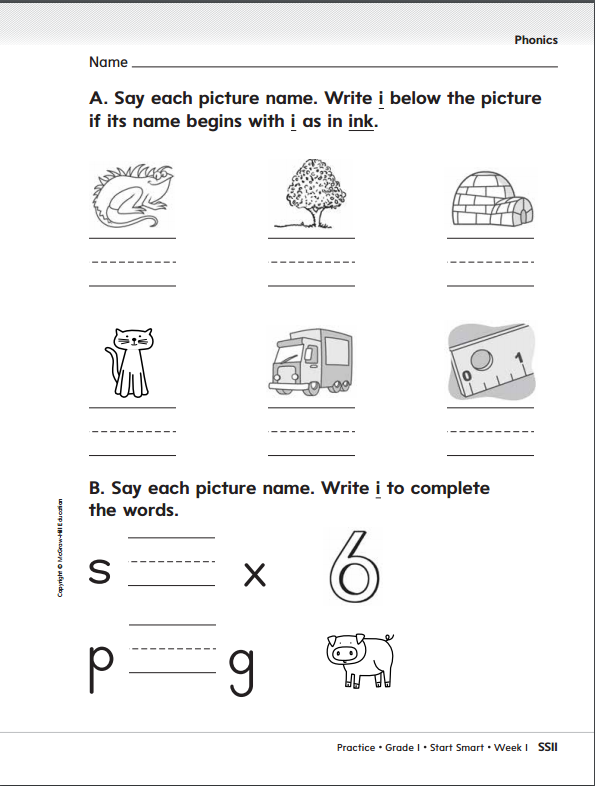 High-Frequency Words
go
Read: 
Point to and say the word go. 
This is the word go. 
Say it with me: go.
We go to the store.
Read: 
Point to and say the word a. 
This is the word a. 
Say it with me: a.
He reads a book.
a
Spell: 
The word go is spelled g-o.
Spell it with go.
Spell: 
The word a is spelled a.
Spell it with me.
has
Write: 
Let’s write the word in the air as we say each letter: g-o.
Write: 
Let’s write the word in the air as we say each letter: a.
High-Frequency Words
to
I
can
like
you
do
he
Work in pairs to make sentences using the words.
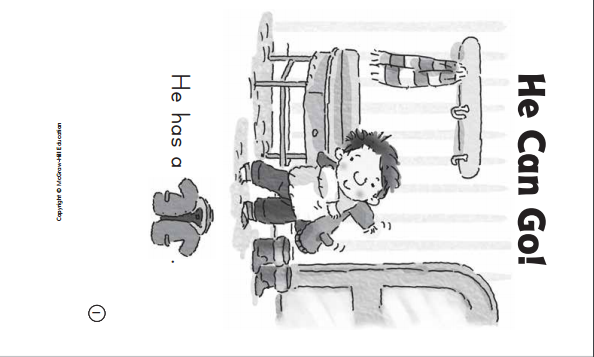 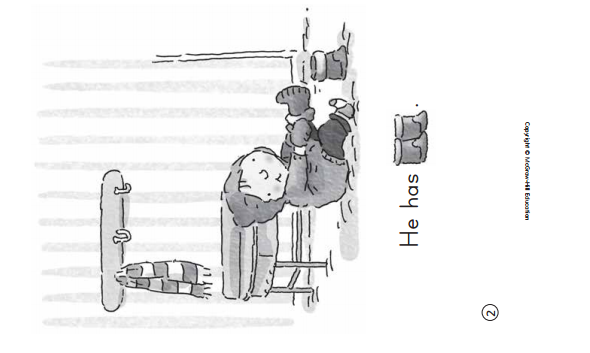 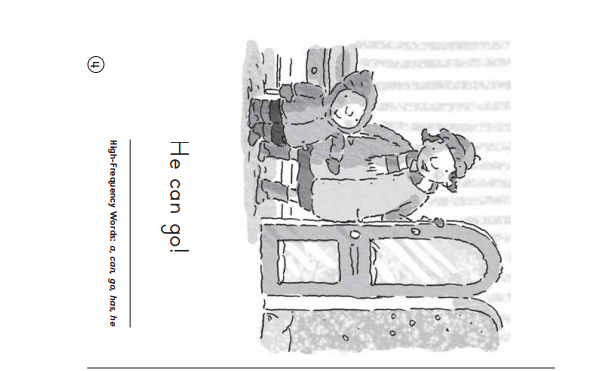 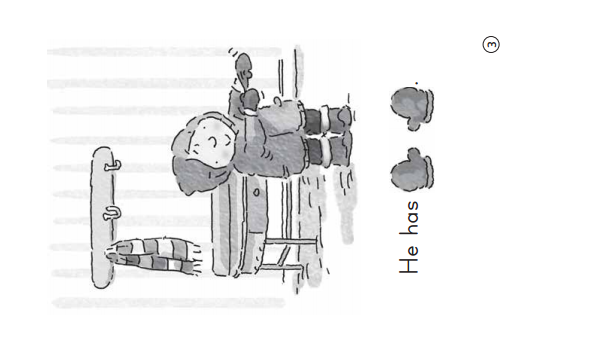 Listening Comprehension
The title of the story can help us figure out what the story might be about.
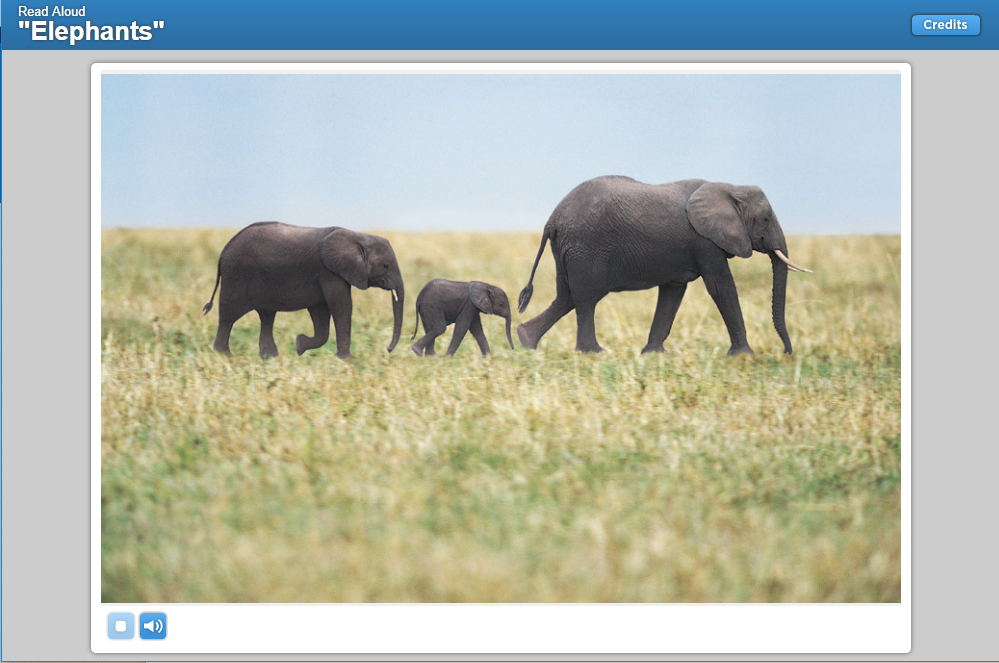 I think this selection might give me information about real elephants.
Informational Text:
Gives facts about real people, places, animals, or events.
Includes details that give important information
Remember to stop and ask questions as you listen to the story.
Details give important information in a story. Some details can describe what something looks like or what something does.
Listen for important details about elephants as you read the selection.
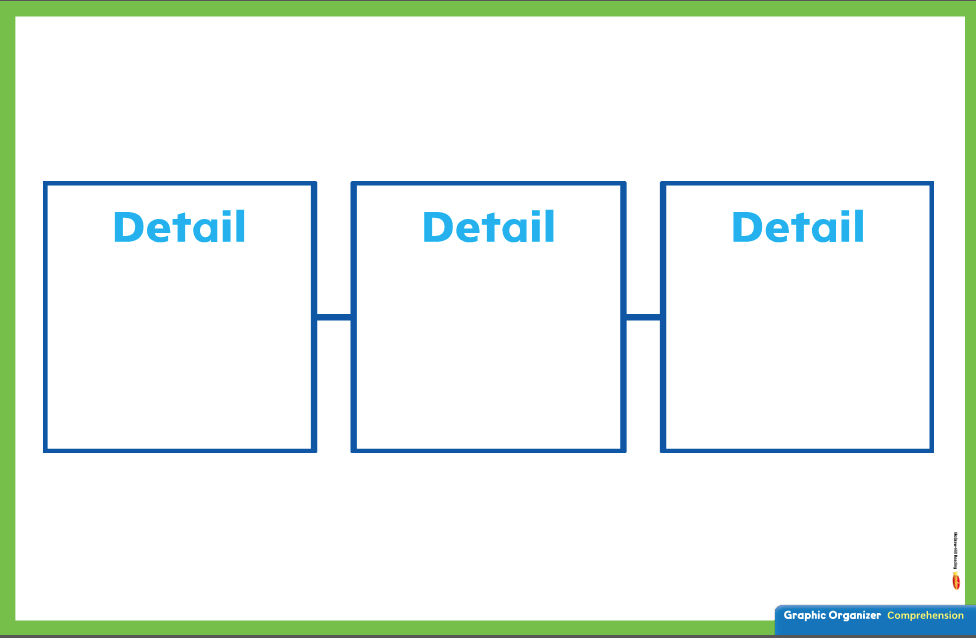 I wonder what else I’ll learn about elephants. I’ll ask myself this question: Do elephants live alone or in groups? Then I’ll keep reading to find the answer to my question.
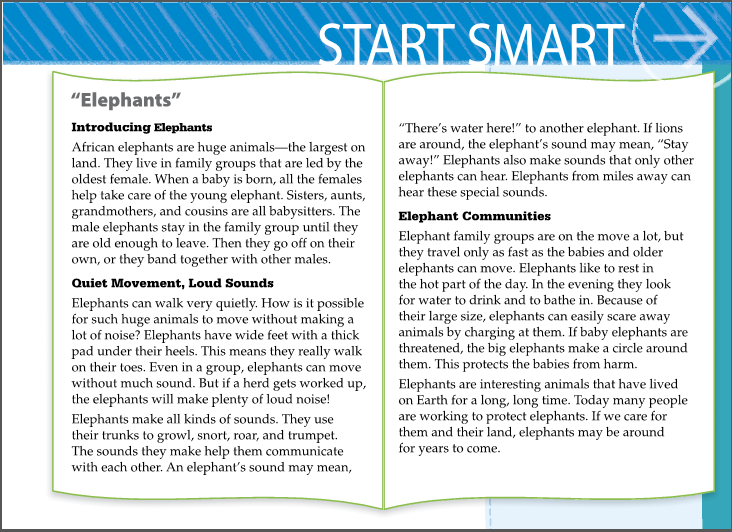 Elephants are the largest land animals.
Respond to Literature
Discuss story details with children.

Ask: 
Who leads a group of elephants?
Why can elephants walk quietly?
What sounds do elephants make?
How do elephants protect their babies?


Ask children to share what they think is the most interesting fact they learned.
Interactive Writing
Write the sentences and reread them together.
Ask children to talk about the interesting details they learned about elephants. List their ideas on chart paper.
Interesting details we learned about elephants:

1._______________
2._______________
3._______________
4._______________
5._______________
6._______________
In “Elephants,” I learned that an elephant has
______________________________________.
Elephants can
______________________________________.
Start Smart
Day 5
Track the print as you read the Daily Warm-up.
Invite children to chime in.
Remind children that this week they read “The Three Billy Goats Gruff” and “Elephants”
Circle the word I in the first sentence and have children read the word aloud. 
Point out the word I is always capitalized.
Circle the period.
Explain that telling sentences end with a period.
How many words are in the first sentence?.
You and I read two stories.
Which story did you like better?
Why did you like the story?
Have partners discuss which story they liked better and why.
Concepts of Print
Back Cover
Front Cover
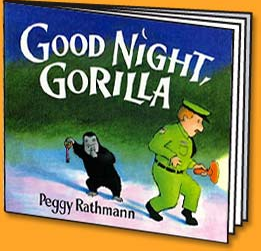 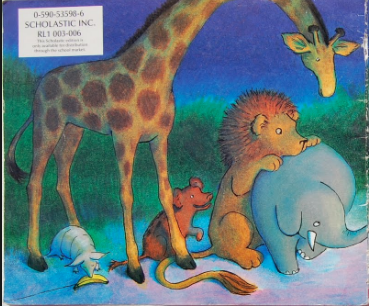 Which cover is this?
Which cover is this?
Use other books to ask which is the front cover and which is the back.
Phonological Awareness
Rhyme
Model: 
	Look at these two photo cards.
	I will say the name of each card, then you will repeat the name: man, fan.
	The word man and fan rhyme because they both end in /an/. Listen: /m/ 	/an/, 	man; /f/ /an/, fan. Both man and fan end in /an/. They rhyme.
	Rhyming words end in the same sounds.
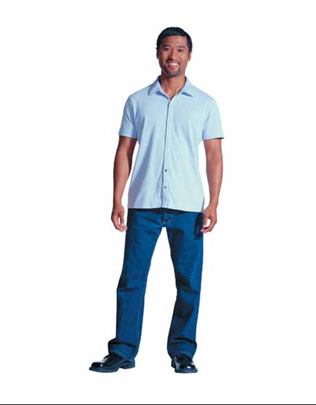 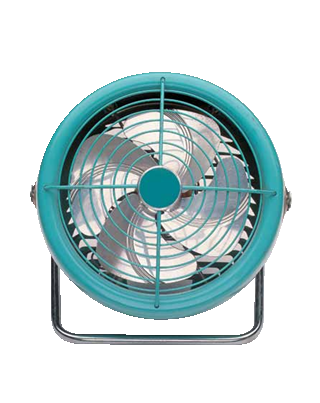 Phonological Awareness
Rhyme
Model: 
	Now I will try to make other words that rhyme with man and fan. To do so, I need to 	think of other words that end in /an/. 
		Listen as I try one: ran, /rrr/ /an/.
		The word ran rhymes with man and fan because it also ends in /an/:
				                                ran, fan, man
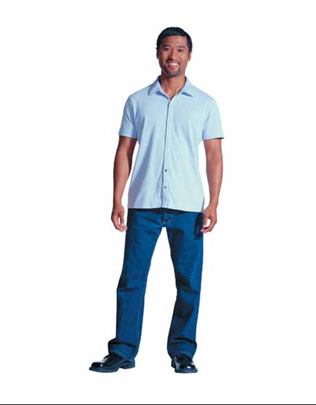 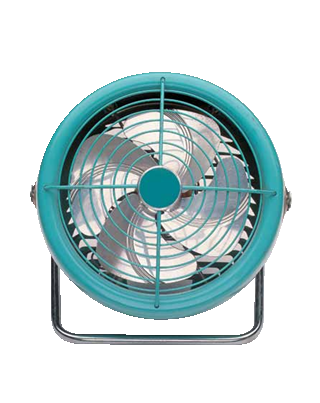 Phonological Awareness
Rhyme
Guided Practice: 
	Say each word pair. Ask children to identify which words rhyme and why.
	
	Listen to these word pairs. If the words rhyme, say the words. I will ask you 	why they rhyme. If the words don’t rhyme, remain silent.


		man/ran			map/tap			mat/hop

		sad/bat			sock/lock			run/sun

		hat/bat				bit/sit				hot/hit
Have children generate words that rhyme with each rhyming pair.
Phonics
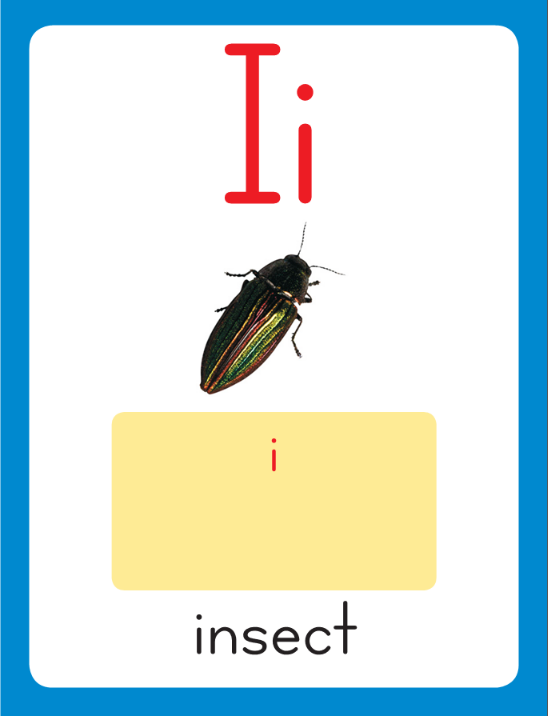 This is the insect sound spelling card. 
The sound is /i/.
The /i/ sound is spelled with the letter i.
Say it with me: /iii/.
This is the sound at the beginning of the word insect. 
Listen: /nnnest/, nest.
Watch as I write the letter i. I will say /i/ as I write the letter several times.
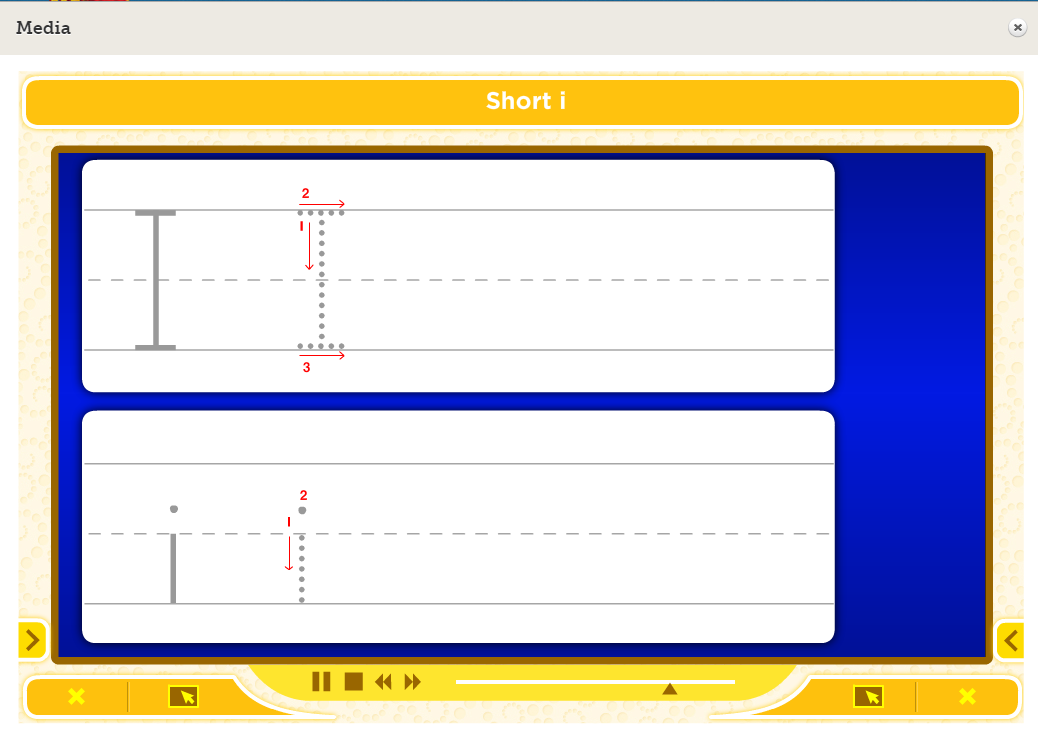 Now do it with me. Say /i/ as I write the letter i.  Write the letter i five times as you say /i/.
i    i    i    i    i
m
mi
miss
miss
p
miss
pa
miss
pass
miss
pass
m
miss
pass
mi
miss
pass
mitt
Build Fluency: Sound Spellings
a
Each day you will review the sound-spellings you have learned as a warm-up.
Chorally say each sound. Repeat and vary the pace.
i
m
n
p
r
s
t
Blend Words with Short i
i
Model:
Sound
Blend Words with Short i
i
n
Model:
Sound
Blend
Blend Words with Short i
i
n
Model:
Word
Blend Words with Short i
p
Model:
Sound
Blend Words with Short i
p
i
Model:
Sound
Blend
Blend Words with Short i
p
i
n
Model:
Sound
Blend
Blend Words with Short i
p
i
n
Model:
Word
Blend Words with Short i
s
Model:
Sound
Blend Words with Short i
s
i
Model:
Sound
Blend
Blend Words with Short i
s
i
t
Model:
Sound
Blend
Blend Words with Short i
s
i
t
Model:
Word
Blend Words with Short i
i
Model:
Sound
Blend Words with Short i
i
t
Model:
Sound
Blend
Blend Words with Short i
i
t
Model:
Word
i
in
in    p
in    pi
in    pin
in    pin 	  t
in    pin 	  ti
in    pin 	  tin
in    pin 	  tin
 
  i
in    pin 	  tin
 
  it
in    pin 	  tin
 
  it     p
in    pin 	  tin
 
  it     pi
in    pin 	  tin
 
  it     pit
in    pin 	  tin
 
  it     pit     s
in    pin 	  tin
 
  it     pit     si
in    pin 	  tin
 
  it     pit     sit
in    pin 	  tin
 
  it     pit     sit    s
in    pin 	  tin
 
  it     pit     sit    sa
in    pin 	  tin
 
  it     pit     sit    sat
r
ri
rip
rip    t
rip    ti
rip    tip
rip    tip 	  n
rip    tip 	  ni
rip    tip 	  nip
rip    tip 	  nip    n
rip    tip 	  nip    na
rip    tip 	  nip    nap
rip    tip 	  nip    nap
 
 p
rip    tip 	  nip    nap
 
 pa
rip    tip 	  nip    nap
 
 pass
rip    tip 	  nip    nap
 
 pass    m
rip    tip 	  nip    nap
 
 pass    mi
rip    tip 	  nip    nap
 
 pass    miss
rip    tip 	  nip    nap
 
 pass    miss     m
rip    tip 	  nip    nap
 
 pass    miss     mi
rip    tip 	  nip    nap
 
 pass    miss     mitt
Tim
Tim  can
Tim  can  sit.
Tim  can  sit.
 
 I
Tim  can  sit.
 
 I  see
Tim  can  sit.
 
 I  see  a
Tim  can  sit.
 
 I  see  a  pin.
High-Frequency Words
I
to
can
you
like
go
do
he
a
has
Use the Read, Spell, Write Routine to review these High- Frequency Words.

Have partners work together to create sentences using as many of the high-frequency words as they can.
Listening Comprehension – Text Connections
Each selection you have read during the week is about working together or helping each other. All of these selections have people or animals that work together.
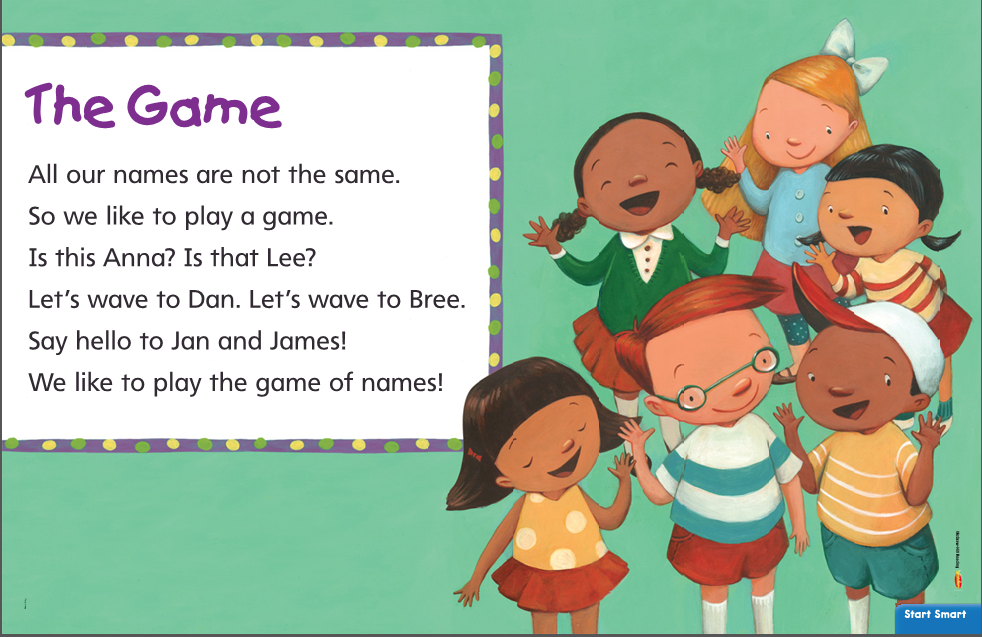 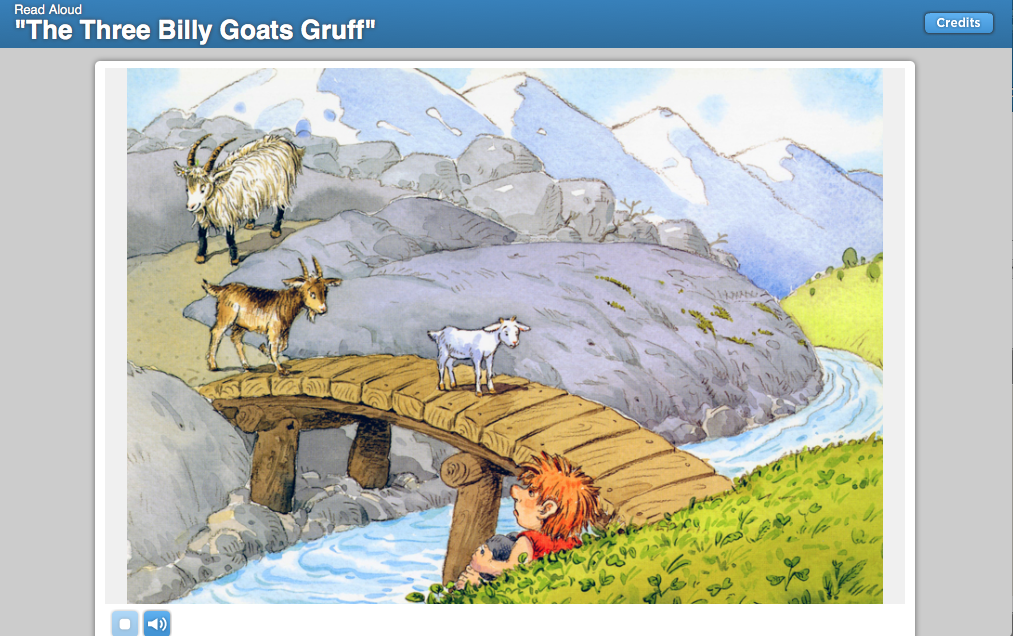 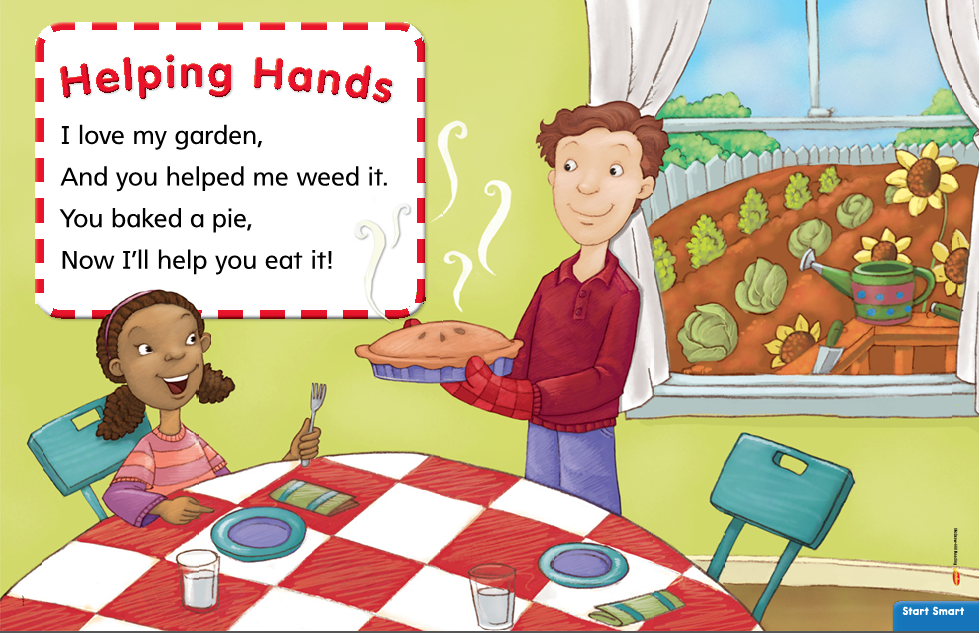 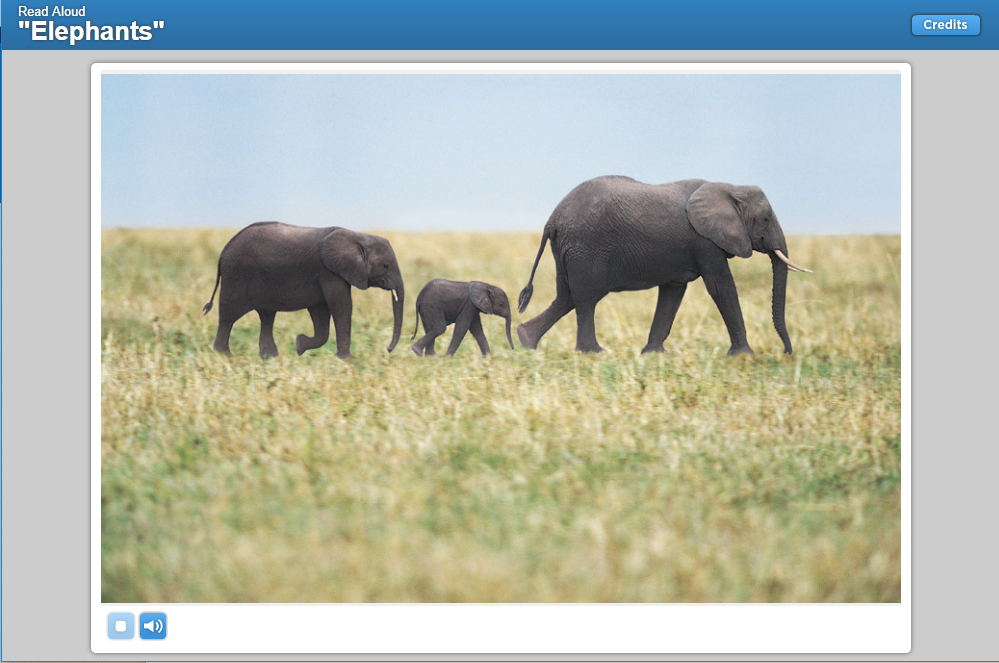 Listening Comprehension – Text Connections
Now they will think how two of the selections are different.
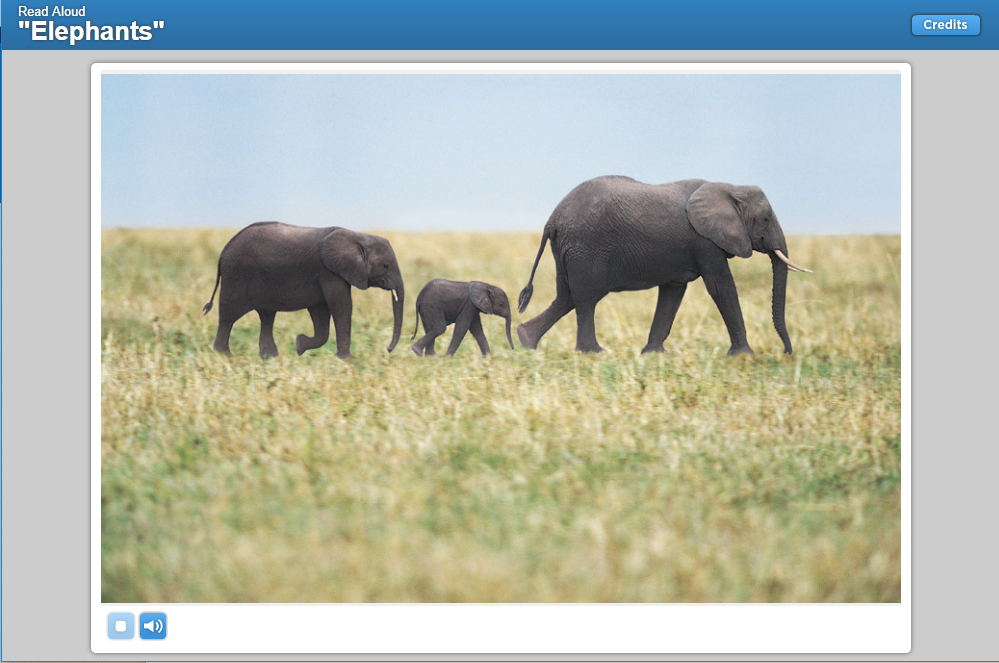 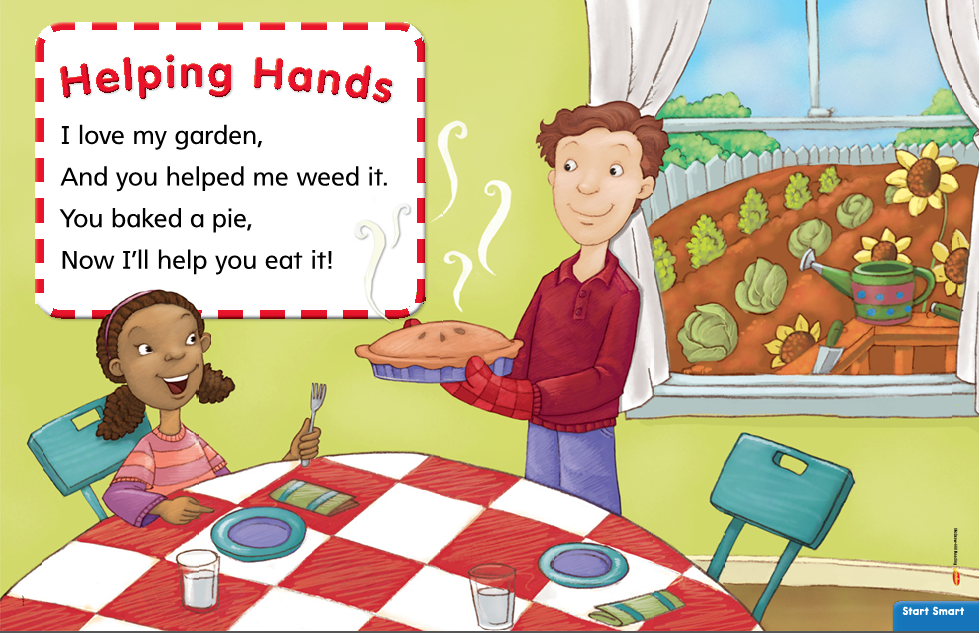 Remind children that, in both selections, animals and people help each other, but now, they are to find what is different about them. 
I know one difference is that “Elephants” gives information 
and “Helping Hands” is a poem.
In “Elephants,” I read about how elephants help each other to survive. In the first section, I read that all female elephants in a group help take care of a young elephant.
In “Helping Hands,” I read about how two people help each other. In the second line of the poem, it says that the man helped the girl in her garden. In both selections, they are working together, but they are working together in different ways.
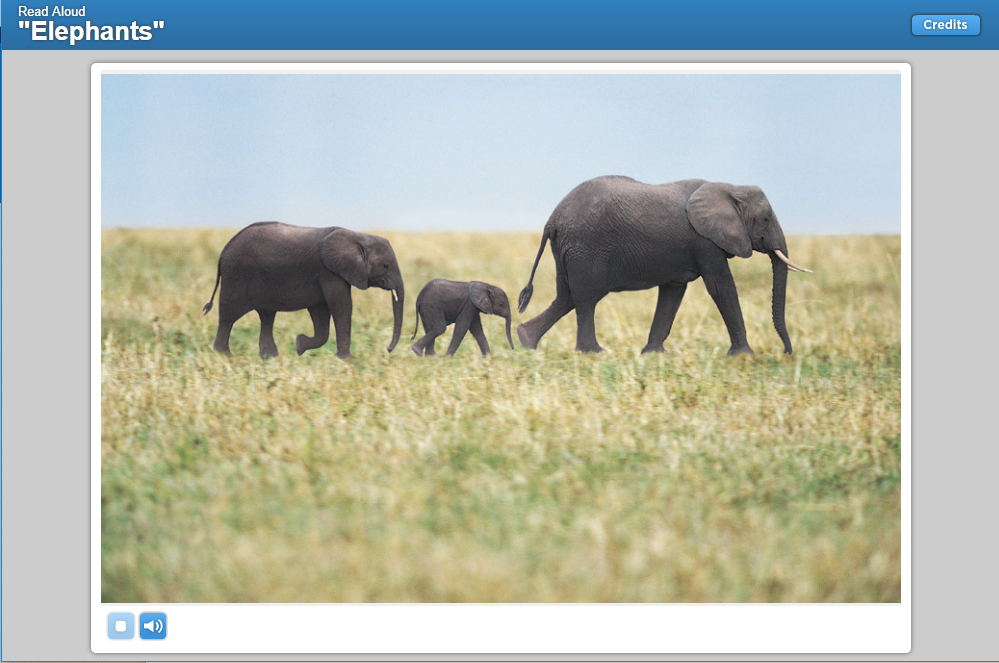 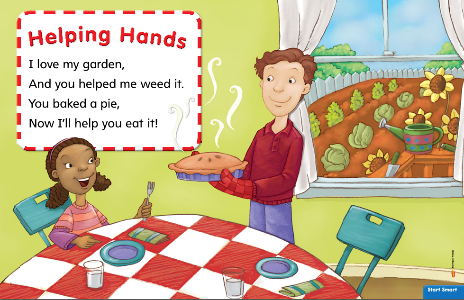 1. A poem 
2.
3.
4.
5.
1. Gives information 
2.
3.
4.
5.
Interactive Writing
Write the sentences and reread them together.
Ask children to talk about the interesting details they learned about elephants. List their ideas on chart paper.
Which story did you like better, “Elephants” or “The Three Billy Goats Gruff”?
Why?
1._______________
2._______________
3._______________
4._______________
5._______________
6._______________
I liked reading
___________________better.
One reason is because __________
______________________________________.